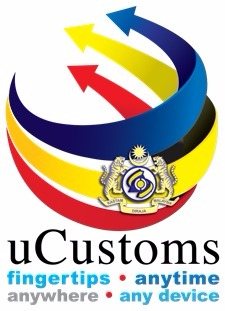 uCustoms End to End Process Flow ( Import and Export)
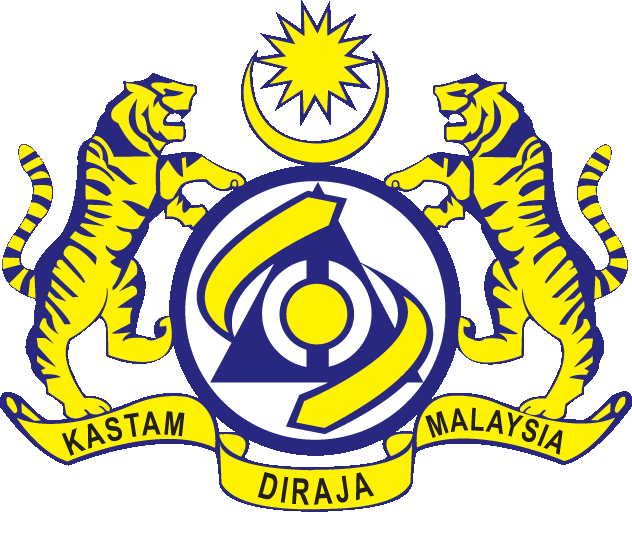 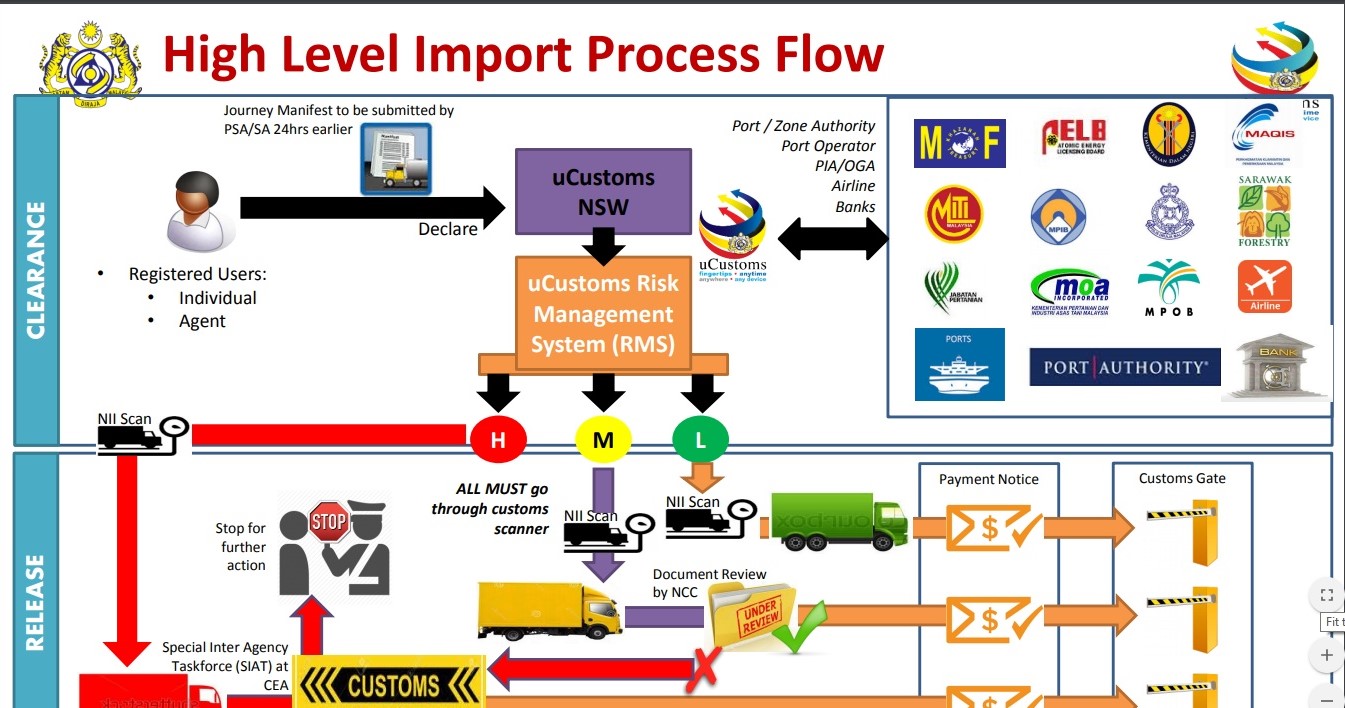 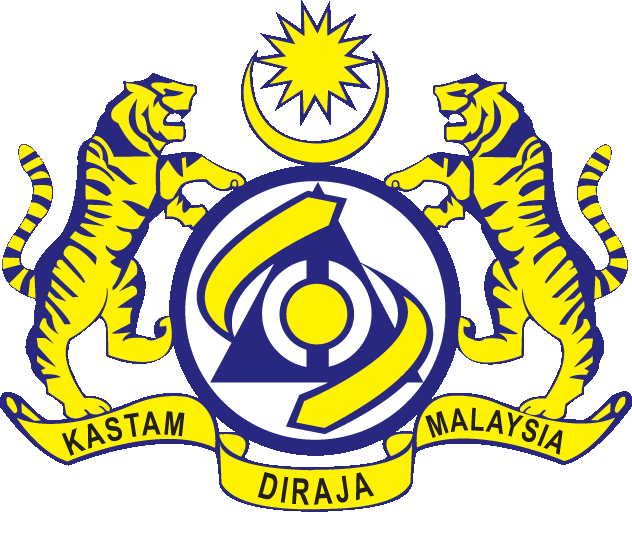 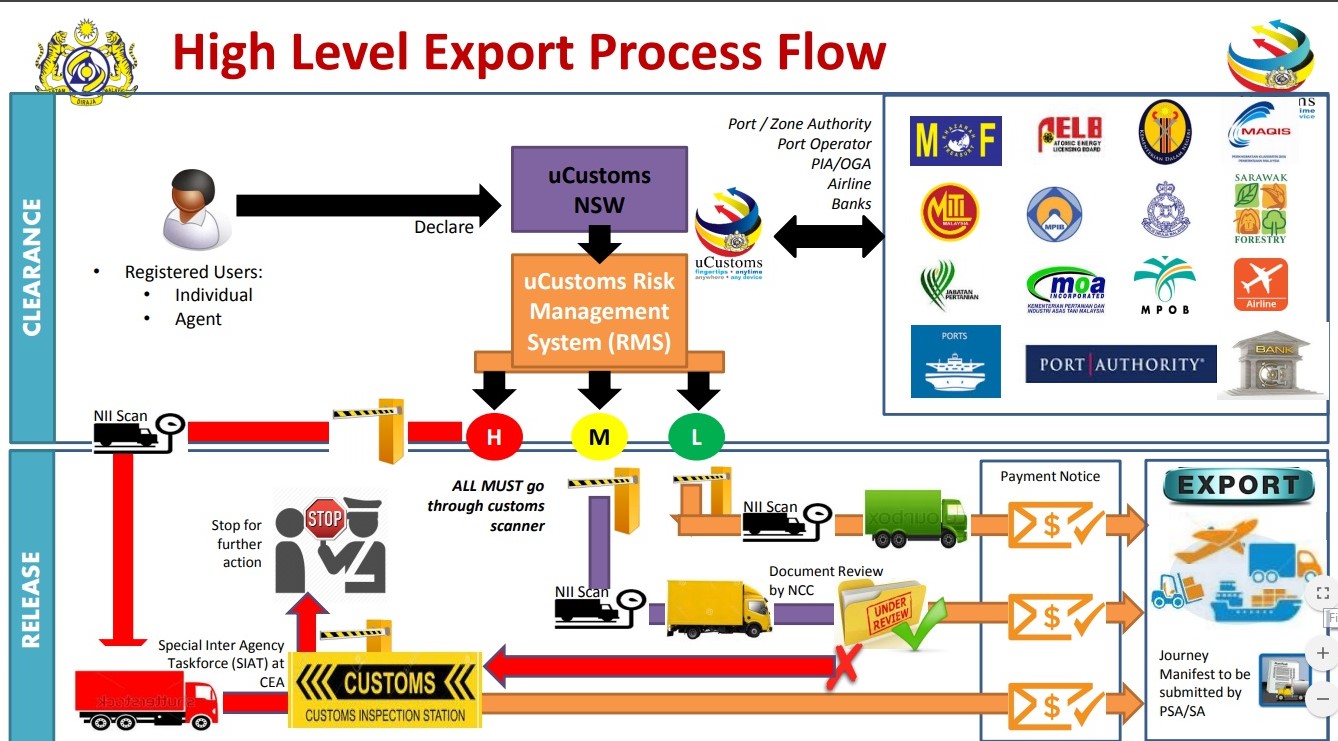 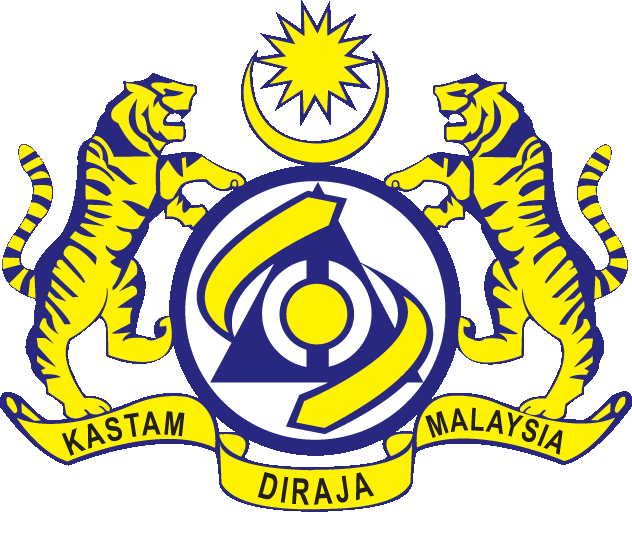 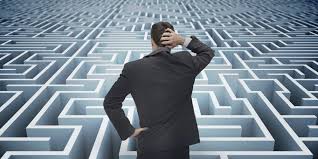 Trouble ?
Hotline : 1300-888-500
Mon - Fri (8.30 a.m – 7.00 p.m)
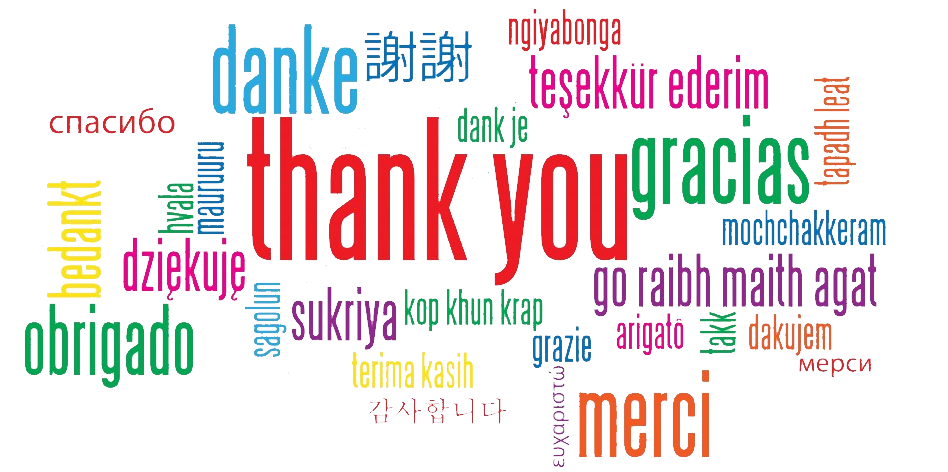